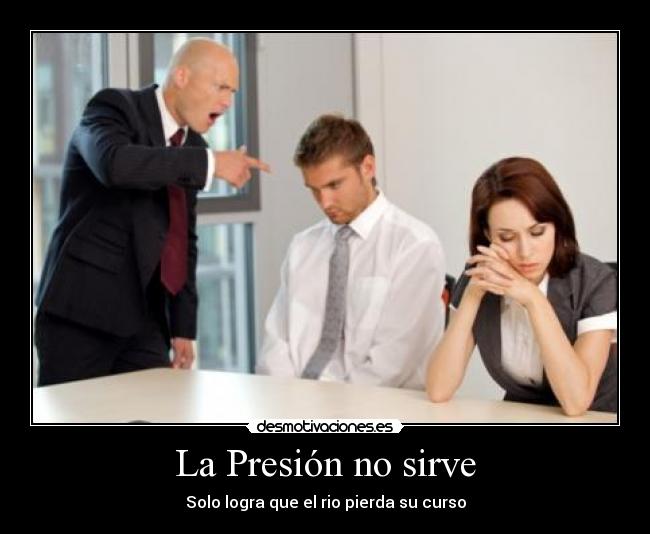 The spanishers are loud